תקשורת, משוב ושתיקות
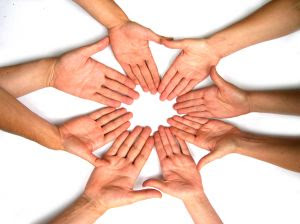 מהי תקשורת?
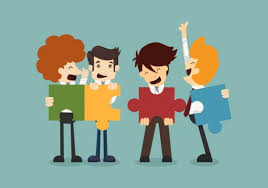 תקשורת היא תהליך של העברת מסר ממוסר המסר למקבלו, תקשורת היא אוסף סבוך של התנהגויות מילוליות ובלתי מילוליות המתרחשות במישורים אחדים, חלקים מסוימים של פעולות תקשורת ברורים ומובנים, בעוד שאחרים סמויים ומעורפלים.
למה תקשורת בין אנשים מורכבת?
תקשורת נובעת מצרכים, מניעים ושאיפות ומערבת בתוכה מסרים על כוונות אישיות כמו אהבה ושליטה, כוונות אלה לא תמיד ברורים וידועים לקולט המסר.
התנהגות הבלתי מילולית לעיתים סותרת את הנאמר.
המסר האמיתי המועבר, תלוי בהקשרים תרבותיים שלא תמיד ידועות לקולט המסר.
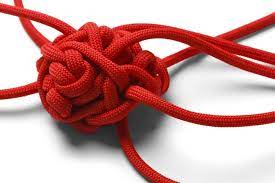 סיבה נפוצה לחוסר תקשורת
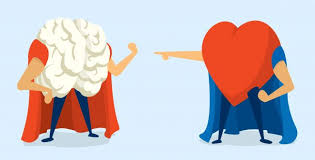 במצבים המערבים עוצמה רגשית המסר המועבר על ידינו אינו משקף את רגשותינו האמתיים. לדוגמא מורה שמעניש את התלמיד והוא חש נבוך ונפחד ועל כן התלמיד עלול להגיב בחיוך ובשתיקה, אותם יכולה המורה לפרש כהתחכמות או אדישות.
2 גישות לייעול התקשורת הבין אישית
גישת הכישורים: מדגישה שינוי התנהגות  תוך הנחה שתהליך ההתייחסות הבין אישית ניתן לפיצול לחלקים הניתנים לרכישה או לחידוד במהלך האימון. 
גישת חינוך לתקשורת: טוענת שאין די בגישת הכישורים מכיוון שתמצית התקשורת איננה רק כושר התנהגותי, אלא גם הבנה והבעה של משמעויות  שחלקם עמומות או כאלה שנמצאות בקונפליקט.
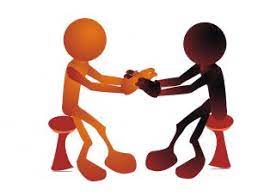 מה ההבדל בפועל בין שתי הגישות
בגישת הכישורים השתמשו ב "איך" לעומת גישת החינוך השתמשו ב"למה" ו"מה" לדוגמא: לגישת הכישורים יאמנו להשתמש יותר במילות רגש כמו אני כועס ולא באשמה אתה לא בסדר, לעומת גישת החינוך שטוענת שלעיתים כן צריך למתוח ביקורת, אמנם האימון יהיה איך קולט המסר יקלוט את המסר באופן שיהיה התאמה בין כוונת המוסר לבין הפירוש שנותן לה המקבל.
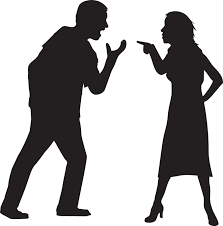 תקשורת בקבוצה
אין היבט של תהליך קבוצתי ברור וחשוב יותר מאשר תקשורת בקבוצה. התקשורת מתבצעת ללא הרף והיא מספקת ומשקפת את התוכן העיקרי של עבודת קבוצה.
חברים מתקשרים כדי לתת ולחפש מידע להקנות ניסיון לעורר תגובות להפגין עמדות ודעות, לתמוך, להיות שונים ומשפיעים זה מזה, פעולות, נהמות ,שינויים בגוף ובפנים – כל אלה מספקים את מטרת הקבוצה.
למרות כל ההתקדמות בחינוך בחברה המודרנית ובהרחבת השפות שלנו, אנחנו רחוקים מלהיות מיומנים בתקשורת זה עם זה. הרבה ממה שאנו מעבירים הוא מעורפל, עקיף, לא מודע או לא שלם, משאיר את ההשפעה של המסרים שלנו בטיפול בגורמים קישוטיים כגון פרשנות, תפיסה סלקטיבית, וניחושים.
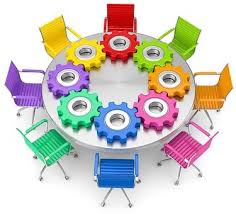 סוגי חוסר תקשורת בקבוצה
תקשורת מעורפלת ולא ברורה. הדבר נכון במיוחד כאשר המשתתפים עמוסים בקונפליקטים, חוסר ביטחון ותחושות של חוסר כשירות או אולי אשמה. במצבים אלה, על המנחה להזמין את הקבוצה או משתתפים בודדים להבהיר את מה שנאמר. כמה רחוק זה יצליח יהיה כמובן תלוי בכוחו של מנחה הקבוצה. כאשר המנחה לא מצליח להבין את הנאמר כהלכה עליו להתמקד יותר בהקלת חרדה או אשמה מאשר על הגדלת האפקטיביות של תקשורת, שכן אלה הם מקורות סבירים של העמימות.
תקשורת לא עקבית וסותרת. לעיתים ניתן לשמוע מאחד המשתתפים משפט שאינו עקבי או אפילו סותר, גם כאן על המנחה לעצור ולשאול את הדובר מה כוונתו ולהיכן הוא חותר?
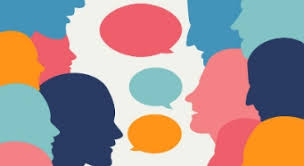 תקשורת עקיפה או סמויה
תקשורת עקיפה או סמויה: נראה כי ההסתמכות שלנו על תקשורת סמויה עולה כאשר ישנה חרדה, אשמה או קונפליקט הקשורים לנושא הנדון, שכן נושאים כואבים רגשית הם  אלה שאנו לא נדבר עליהם ישירות. לכן אנו 'אורזים' את החומר החשוב הזה וכוללים אותו כתוכן שונה שמעביר משמעות אחרת ולעיתים אפילו נראה שהוא נוגע לנושאים אחרים לגמרי. על כן במקרה שחברי הקבוצה או יחיד סוטים מהנושא, התנהגותם אינה בהכרח התחמקות, או חוסר עניין, להיפך לעתים קרובות מדובר בתקשורת סמויה, עקיפה אך עשירה במשמעות. על המנחה להשקיע בעזרה תומכת עקיפה כדי לפתור את הרגשות המעכבים תקשורת ישירה. או שהוא יכול לשקף בקול רם על דרכים חלופיות להבין מה קורה, כך שהקבוצה יכולה לבחור אם הם רוצים לגשת לדאגות המשותפות שלהם באופן ישיר יותר. או שהוא יכול להיות בטוח מספיק לגבי התוכן הסמוי להציע פרשנות. או שהוא יכול היה להאמין שהתוכן הסמוי כל כך כואב עד כדי כך שזה יהיה מוקדם מדי לנסות לעזור לקבוצה בשלב זה לבטא את הנושא בצורה ישירה יותר.
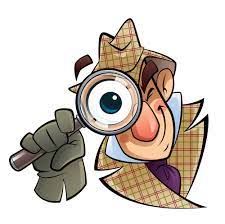 מהו משוב?
המשוב הוא תקשורת מילולית המכוונת אל האדם או אל קבוצה ומספקת להם מידע רלוונטי על הצורה בה משפיעה התנהגותם עלינו כאן ועכשיו. בשביל ליצור תקשורת פתוחה בקבוצה, המשוב הינו כלי בו אנו רואים את עצמינו כפי שאחרים רואים אותנו ומאפשרים לאחרים לדעת כיצד אנו תופסים אותם.
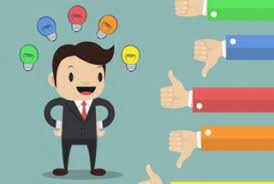 פתיחות במשוב
משוב הינו אפקטיבי באופן שיש פתיחות בין חברי הקבוצה, אם זאת אין פירושו להגיד הכל ללא הבחנה, אלא ייעודו מתן מידע רלוונטי לאחר-מידע שיכול לסייע בידו. כמובן רצוי לומר את האמת אך לא תמיד את כולה ולא בכל דרך. פתיחות הרסנית נובעת מחוסר רגישות למקבל התקשורת או אפילו מתוך הרצון לפגוע.
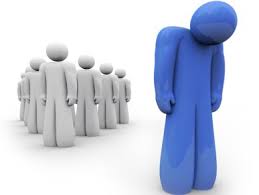 חלון ג'והארי – חשיפה ומשוב
חלון ג'הארי נקרא על שם ממציאיו – ג'ו לופט והארי אינגהאם. זהו דגם שמכוון לסייע למשתתפי הקבוצה להבין טוב יותר את עצמם ואת האחרים. "חלון ג'והארי הוא דגם להתנהגות בין אישית המתאר בצורה בהירה תהליכים של חשיפה עצמית. כך הוא נראה:
עיוור
פתוח
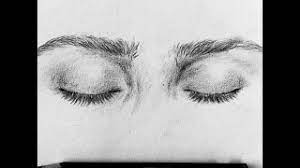 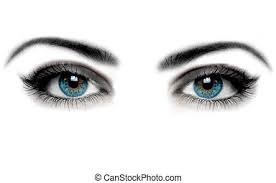 בלתי ידוע
סמוי
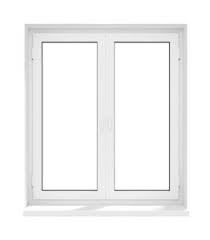 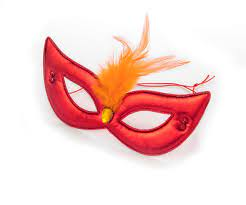 סמוי
חלון ג'והארי
בינימין (1969) מפרט את ארבע שמשות החלון, הראשונה שקופה: דרכה אני יכול לראות מספר היבטים של עצמי והתנהגותי באותו אופן בו רואים אותם האחרים (ובה לא נדון) 
השמשה השנייה, שקופה לאחרים אך אטומה בפני דרכה הם מבחינים בחלק של אישיותי והתנהגותי שאני עוור לו. 
מבעד לשמשה השלישית, אני יכול להשקיף החוצה אך האחרים אינם יכולים להציץ פנימה. 
השמשה הרביעית אטומה בפני ובפני אחרים כאחד
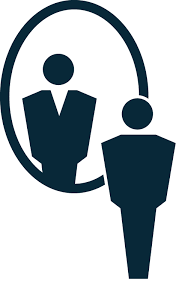 חלון ג'והארי השמשה השנייה - משוב
לחלק מהתנהגויותינו אנו עיוורים וגם חרשים אנו מסתירים מעצמינו באופן בלתי מודע אבל הם חלק מאתנו וחלק זה מועבר אל האחרים.   לדוגמא  בעיני האחרים אני נתפס כעצבני בעוד אני סבור שאני רגוע, בנים למדו לדחוק רגשות של רכות ופחד ולקבל תוקפנות וכוח כחלק מעצמם. יש בנים שקשה להם לראות ולקבל חלקים נשיים שיש בהם אבל חבריהם מבחינים באותם חלקים בקלות.
חלק זה נקרא משוב והנו נכונות להתייצב מול  מה שחברי הקבוצה האחרים רואים בך שומעים מתוכך וחשים כלפיך.
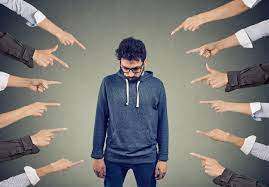 חלון ג'והארי השמשה השלישית – גילוי עצמי
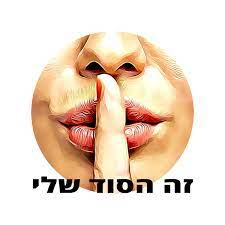 אנו מסתירים דברים מאחרים ואף איננו מתיימרים לשתפם כלל, אנו מתביישים בחלק מעברינו יש לנו רגשות אשם לגבי כמה מהדברים שעשינו, אנו חשים בושה אפילו לגבי חלומותינו.. איננו יודעים אם להתוודות בפני הקבוצה, אנו חושבים לעצמינו הם בוודאי לא יבינו אותנו ולא אכפת להם כלל. 
הלימוד מתוך גילוי עצמי כרוך בנכונות לחשיפה עצמית כלפי אחרים. 
כדי לצמצם אטימות ולחשוף עניינים סמויים יש להרחיב את שמשת הפתיחות (מספר 1).
איך לתת, ולקבל משוב?
איך לתת משוב?
התייחס לדברים שניתנים לשינוי, תהיה ספציפי ללא הכללות.
תן תיאור ללא הערכה ושיפוט.
תן את המשוב מתוך כוונה לעזור למקבל המשוב.
הדגש את החיובי יותר מהשלילי. 
קח אחריות למשוב שאתה נותן, יש לבדקו גם אצל אחרים. 
דבר מתוך אמפתיה ובאווירה של אמון הדדי 
איך לקבל משוב?
השתדל לא להגיב בהתגוננות למשוב שקיבלת. 
נס לברר ולקלוט אם הבנת את המשוב כהלכה.
נסה להסביר את התנהגותך מבלי להתגונן.
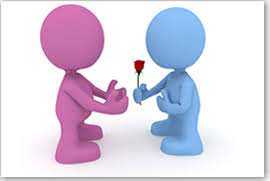 שתיקות
הקבוצה השותקת או יחיד ששותק עלולים להיות חוויה מתסכלת עבור המנחה. לשתיקה בעיקר היבטים שלילים אמנם לעיתים הם חיוביים ותורמים ליחיד ולקבוצה. מנחה מיומן ידע להבחין מתי השתיקה מהווה חלק בלתי נפרד מהתהליך ומתי היא מבטאת התנגדות למנחה או לחברים בקבוצה.
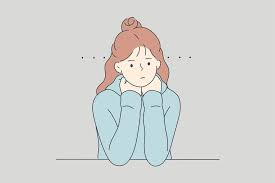 מה המשמעות של שתיקה בקבוצה?
שלילי:
בריחה של האדם ממציאות של עימות.
 ביטוי של קושי לבטא את התגובות, מאחר שמעולם האדם לא הביע רגשות.
חשש ופחד מתגובות חברי הקבוצה. חיפוי על דו ערכיות. 
אפשרי שזהו סימן לסיום התהליך בקבוצה וחיפוש דרכים חלופיות.
מכוונת, ומטרתה להעניש את המנחה או חברים בקבוצה.
חיובי:
חשיבה על מה לומר, משקף את הצורך בשינוי  התנהגות.
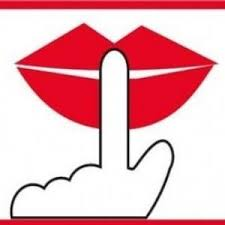 השלכות השליליות של השתיקה
בספרות המקצועית נמצא ששתיקה לטווח ארוך בולמת ומפריעה לא רק לשותק אלא גם לקבוצה.
לדעת יאלום אין לסמוך על כך שהאדם ששותק יגיע לשנוי התנהגותי בקבוצה לדעתו אדם ששותק הוא בעייתי תמיד!
זיו (2001) לעומת זאת טוען, ששתיקה הינה התנהגות, לדעתו הצמיחה האישית הינה תהליך והשתיקה הינה מעין תהליך הבשלה, ובהתנסותו הבאה יאפשר לעצמו להשתתף מילולית.
יאלום מיילס וליברמן טוענים במחקרם, שמשתתפים שהשתנו ביותר הם אלה בעלי היכולת להגדיל את מספר הזדמנויותיהם ללמידה בקבוצות לטווח קצר, וזאת על ידי השתתפות מלאה.
לונרגן ומילר (1965) הראו שלא חשוב מה אומר המשתתף אלא ככל שהוא מדבר, כך גדל הסיכוי לשינוי חיובי בראיית עצמו.
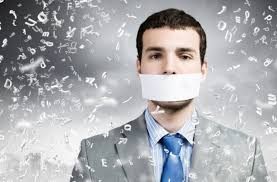 הצעות למנחה
א: למד להעריך נכון את משמעות השתיקה ואבחן באיזו מידה היא משקפת התנגדות או מהווה חלק בלתי נפרד מתהליך של עיבוד ופיתוח מודעות
ב: אם ההבחנה היא שהשתיקה בקבוצה מהווה חיפוי לכעסים רצוי:
לשקף לקבוצה, ולבקש מהם משוב למחשבותיהם וריגשותיהם
לפנות לתאוריה ולהציגה לדוגמא ידוע לנו ששתיקה מהווה חיפוי לכעס ואני תוהה אם גם אצלינו זה כך.
באופן שנראה שהשתיקה נובעת מהתנגדות לסגנון ההנחיה של המנחה או אישיותו, כאן המקום "לפתוח את הקלפים" היינו לדבר על זה בגלויו ולבקש משוב מהקבוצה, התועלת היא הן למנחה שילמד על עצמו, והן לקבוצה ללמוד על עצמה כקבוצה, ויתכן שאף יהיה הגברת המודעות לחלק מהחברים.
על המנחה גם להתייחס למסרים ללא מילים.
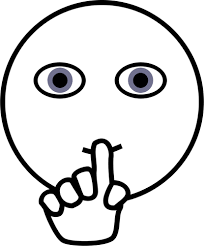